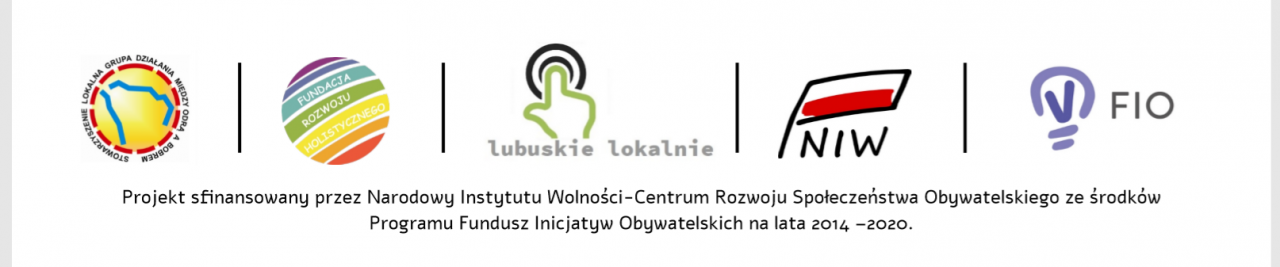 PRZEWODNIK DLA NGO – JAK ORGANIZOWAĆ DZIAŁANIA ONLINE W CZASIE PANDEMII
NGO w czasie pandemii
W Polsce aktywnie działa około 100 tys. organizacji pozarządowych, z czego co czwarta funkcjonuje na wsi. Koronawirus przyniósł olbrzymie zmiany dla działalności organizacji pozarządowych, które w dużej mierze swoją działalność opierają o wolonta­riat i społeczne zaangażowanie. Warto zwrócić uwagę na fakt, że połowa wszyst­kich stowarzyszeń i fundacji to organizacje sportowe i kulturalne. I to właśnie one w pierwszej kolejności doświadczyły skutków pandemii, z powodu zawie­szenia swoich działań.
NGO w czasie pandemii
Z raportu badań „Organizacje pozarządowe wobec pandemii” wydane przez Stowarzyszenie Klon/Jawor wynika, że „33% organizacji zaprzestało wszystkich dotychczasowych działań. Kolejne 27% to organizacje, które zawiesiły większość swo­ich aktywności”. 
Znaczna część organizacji nie przeniosła również swojej działalności do Internetu. Wynikało to w dużej mierze z tego, że ich działalność skupia się na bezpośredniej działalności międzyludzkiej. Budowanie więzów społecznych i zaufania online jest bardzo trudne i nie zawsze możliwe.
NGO w czasie pandemii
Z przeprowadzonych badań wynika, że aż 43% spośród organizacji, które zawiesiły działalność zlokalizowane są na obszarach wiejskich. 
Udział organizacji, które zawiesiły wszystkie lub większość działań jest największy wśród organizacji sportowych (80%), kulturalnych (73%), zajmujących się rozwojem lokalnym (60%) oraz ochroną zdrowia (58%).
NGO w czasie pandemii
Prawie połowa organizacji (49%) już podjęła lub planuje podjąć nowe działania, a druga połowa (47%) nie podjęła tego typu działań i nie planuje też ich w najbliższej przyszłości.
Nowe działania podejmowane przez organizacje to najczęściej działania informacyjne, kampanie społeczne oraz tworzenie materiałów edukacyjnych dotyczących tematów dotychczas nie podejmowanych przez organizację.
NGO w czasie pandemii
17% organizacji zaczęło pomagać osobom z grup ryzyka lub będących w kwarantannie. 
Po 12%-13% organizacji podjęło się prowadzenia zajęć edukacyjnych online, szycia maseczek oraz prowadzenia zdalnego wsparcia, np. w postaci telefonu zaufania. 
Mniej niż co dziesiąta organizacja, która w reakcji na pandemię zaczęła realizować nowe działania, zajęła się dystrybucją żywności, organizacją wolontariatu czy pomocą służbie zdrowia.
NGO w czasie pandemii
Czego potrzebują organizacje do podjęcia działań w czasie pandemii:
środki finansowe; 
sprzęt umożliwiający komunikację i pracę zdalną;
sprzęt higieny osobistej;
 procedury umożliwiające bezpieczne działanie mimo pandemii;
osoby gotowe do działania.
NGO w czasie pandemii
Poziom aktywności organizacji w dobie pandemii jest zależny w dużej mierze od tego, jak poradziła sobie ona z przeniesieniem swojej działalności do internetu. 
Z badania wynika, że 38% badanych podmiotów planuje w dużym stopniu wykorzystywać nowe technologie w prowadzeniu działań, zaś 42% dopuszcza taki wariant, ale tylko w przypadku części swoich działań.
NGO w czasie pandemii
Wśród niedoborów dla ngo przenoszących działania do sieci najczęściej wymieniany był:
Sprzęt (59%); 
płatne oprogramowanie (45%), 
podniesienia kompetencji związanych z korzystaniem z nowych technologii w zespole organizacji (42%), 
dostęp do szybkiego internetu (41%). 
Poważnym utrudnieniem w działalności online jest brak sprzętu i kompetencji cyfrowych po stronie odbiorców działań. Problemem jest także jakość łącza internetowego, które czasami uniemożliwia korzystanie z dostępnych narzędzi.
NGO w czasie pandemii
Zapewnienie ciągłości usług oraz terminowa realizacja projektów – strach przed utratą ciągłości świadczonych usług, problem z dotrzymaniem terminów określonych w harmonogramie;
Terminowe wywiązywanie się z zobowiązań formalnych, takich jak zatwierdzenie sprawozdania finansowego, zwołanie walnego itp.;
Ochrona i mobilizacja wolontariuszy - trudnością jest mobilizowanie i korzystanie z pomocy wolontariuszy, związane jest to m.in. z brakiem dostępu do środków ochronnych
Technologia a NGO
Jak wynika z raportu Stowarzyszenia Klon/Jawor pn. „Kondycja organizacji pozarządowych. Raport z badań 2018”, zaledwie (47%) organizacji prowadzi zarówno stronę internetową, jak i profil w mediach społecznościowych, (17%) organizacji prowadzi wyłącznie stronę, a (16%) publikuje wyłącznie w mediach społecznościowych. Dodatkowo, organizacje prowadzą kampanie mailingowe i wysyłki newsletterów (10%), blogi (4%) oraz strony BIP (2%).
Technologia a NGO
Organizacje w swoich działaniach najczęściej korzystają z poczty e-mail (97%), bankowości elektronicznej (68%), komunikatory internetowe to zaledwie 43%, ankiety i formularze online - 21%, współdzielenie przestrzeni dyskowej - 19%, narzędzia mailingowe i newsletterowe - 15%, narzędzia do zarządzania projektami - TYLKO - 13%, współdzielony kalendarz - 13%, zarządzanie kontaktami (CRM) - zaledwie 4%, narzędzia do fundraisingu - 3% czy narzędzia do crowfundinrgu - 2%.
Narzędzia do komunikacji online –WhatsApp i Facebook Massenger
WhatsApp – narzędzie zapewnia darmową komunikację głosową, wideopołączenia i tryb darmowych rozmów głosowych. Pozytywnym aspektem jest też zastosowane szyfrowanie typu end-to-end, dzięki czemu rozmowy z wykorzystaniem platformy cechują się sporym poziomem bezpieczeństwa;
Facebook Massenger – duża ilość użytkowników Facebooka sprawia, że dla wielu osób nie będzie istniała konieczność zakładania nowego konta. Wystarczy dodać znajomych na Facebooku, stworzyć grupę zamkniętą i bez żadnego trudu można rozmawiać (telefonicznie, za pomocą połączenia wideo czy czatu). Przy większej ilości osób problematyczne.
Narzędzia do komunikacji online – Facebook Workplace i Teams
Facebook Workplace - wystarczy posiadać konto na Facebooku, by móc korzystać z tego narzędzia. Pozwala ono dołączyć do wideokonferencji, dynamicznego przesyłania plików czy tworzenia grup i dodawania do nich wybranych osób.
Teams – aplikacja zapewniająca dostęp do czatu, połączeń wideo, udostępniania plików, przestrzeni dyskowej. Umożliwia współpracę z innymi za pomocą aplikacji pakietu Office dla Internetu, takich jak Word, Excel, PowerPoint i OneNote.
Narzędzia do komunikacji online – Google Hangouts
Google Hangouts - narzędzie daje możliwość tworzenia wirtualnych pokoi, planowania konferencji, wysyłania plików. Dobrze synchronizuje się z darmowymi usługami od Google, np. z Google Docs, czyli dostępnymi dla każdego, darmowymi edytorami tekstu czy arkuszami kalkulacyjnymi;
Narzędzia do komunikacji online - Slack
Slack - aplikacja do pracy zespołowej i projektowej. Za jego pomocą użytkownicy mogą prowadzić dyskusje, wysyłać sobie prywatne wiadomości, dzielić się linkami i plikami. 
Komunikacja zorganizowana jest wokół trzech aspektów:
Otwarte kanały (Channels) – tematyczne pokoje służące do dyskusji.
Zamknięte kanały (Private Groups) – komunikacja w obrębie określonej, zamkniętej grupy osób.
Wiadomości prywatne (Direct messages) – wiadomości bezpośrednie pomiędzy użytkownikami.
Narzędzia do komunikacji online – Rocket Chat
Jest to rozbudowane narzędzie do stworzenia własnego serwera chatu z dużymi możliwościami konfiguracyjnymi, które są dostępne po zalogowaniu do chatu jako administrator. 
Pozwala także na tworzenie prywatnych oraz publicznych pokoi rozmów, umożliwia rozmowy 1 na 1 z innym użytkownikiem. Może on także posłużyć do przesyłania dowolnego typu plików.
Narzędzia do komunikacji online – ZOOM
Najbardziej popularne narzędzie do wideokonferencji. Możliwe jest tworzenie konferencji wyłącznie z czatem tekstowym, wyłącznie z dźwiękiem bez wideo oraz pełnych wideokonferencji.
Zoom umożliwia zarówno szybkie połączenia 1 na 1, jak i organizacji wieloosobowych konferencji video oraz webinarów.
Narzędzie umożliwia także aktywizację uczestników poprzez quizy, ankiety i sygnalizację podniesionej dłoni. Uczestnicy mogą zadawać pytania via audio lub pisać, a prowadzący może być wspierany przez moderatora, który dba o przebieg spotkania
Narzędzia do komunikacji online – SKYPE
Jeden z najpopularniejszych komunikatorów wideo/audio.
Umożliwia indywidualne i grupowe rozmowy głosowe i wideo w jakości HD, nagrywanie rozmów i napisy na żywo, czat, inteligentną komunikację wykorzystującą @wzmianki, udostępnianie ekranu (zdjęcia, pulpit itp.), dzwonienie na telefony (za opłatą), prywatne konwersacje.
Narzędzia do komunikacji online – Whereby
to narzędzie do wideokonferencji;
w wersji bezpłatnej do dyspozycji jest 1 pokój, w którym mogą być maksymalnie 4 osoby;
możliwość sharescreena (dzielenia ekranu),
możliwość zamknięcia wirtualnego pokoju, żeby nikt niepowołany nie wszedł w trakcie spotkania,
chat, na którym możesz wygodnie przesyłać np. linki.
Narzędzia do komunikacji online – Jitsi
To komunikator internetowy, umożliwiający prowadzenie rozmów audio/wideo.
Wśród oferowanych funkcji znajdziemy m.in. możliwość prowadzenia rozmów konferencyjnych, tryb sprawdzania pisowni (również w języku polskim), grupowanie rozmów na kartach jednego okna, emotikony oraz transfer plików pomiędzy użytkownikami.
Narzędzia do komunikacji online – My own conference
Proste w obsłudze narzędzie, które nie wymaga instalacji.
Umożliwia wspólny udział jednego lub kilku prezenterów i uczestników w transmisji na żywo. Można zaprosić uczestników oddzielnie albo włączyć kamery od razu dla 10 uczestników, a także blokować określonych uczestników. Prezenterzy i uczestnicy mogą komunikować się na czacie. Można udostępniać ekran, pokazywać slajdy i dokumenty, tworzyć i robić testy, korzystać z atrakcyjnych landing page, skonfigurować zaproszenia na webinary poprzez newsletter, nagrać webinar (możliwe do wykupienia na okres do 1 m-ca), a nagrania można odtwarzać na YouTube i Vimeo.
Webinarium
Webinarium, znane powszechnie jako webinar, to po prostu seminarium, które odbywa się za pośrednictwem Internetu (seminar + web). 
Jest to multimedialna forma komunikacji zdalnej oparta o technologię, za której pośrednictwem organizator spotyka się ze swoją publicznością w wirtualnej sali konferencyjnej.
Wyposażony w zestaw przydatnych narzędzi organizator może prezentować swoje treści uczestnikom webinaru w sposób interaktywny i angażujący.
Narzędzia do webinarium- GoToMeeting
Bardzo rozbudowane narzędzie do organizacji wideokonferencji, webinariów, prezentacji projektów on-line. 
Umożliwia wideo w formacie HD, audio, udostępnianie ekranu, slajdów, różnych materiałów, czat publiczny i prywatny, publiczne i prywatne pokoje, transkrypcję, notowanie, monitoring uczestników, wykorzystanie narzędzi dźwiękowych, integracje z Slack,Office 365, Google Calendar, nagrywanie i szyfrowanie wydarzeń.
Narzędzia do webinarium- LiveWebinar
Narzędzie do webinariów w wersji bezpłatnej dla małych zespołów, spotkań (do 5 uczestników), oferuje wideo w formacie HD, audio, udostępnianie ekranu, tworzenie i przeprowadzanie ankiet, testów, a także możliwość nagrania do 2 godzin.
Narzędzia do webinarium-ClickMeeting
Ponadto ClickMeeting to także webinary na żądanie, statystyki wydarzeń i uczestnictwa, nagrywanie, przechowywanie plików, strona z podziękowaniami, udostępnianie plików i ocena webinaru.
Platforma umożliwia organizowanie płatnych webinarów, rozbudowany custom branding (landing page, logo, dostosowanie zaproszenia itd.), tworzenie książki adresowej uczestników, rejestrację uczestnictwa, poczekalnie z agendą, transmisję na żywo via Facebook lub YouTube, pokój webinarowy, dzielenie ekranu, wyświetlanie prezentacji, tablicę, tryb tylko audio, tworzenie i korzystanie z ankiet, testów, symultaniczne tłumaczenie czatu, moderowany i prywatny czat czy call to action.
Głosowanie w trybie obiegowym
Tryb obiegowy oznacza podejmowanie uchwały poza posiedzeniami władzy organizacji. 
Przepisy antykryzysowe wprowadziły rozwiązania, które pozwalają stowarzyszeniom i fundacjom na podejmowanie uchwał i organizowanie posiedzeń władz z wykorzystaniem środków komunikacji elektronicznej, nawet gdy ich statuty tego nie przewidują. 
Dla skorzystania z trybu obiegowego z wykorzystaniem środków komunikacji elektronicznej wymagane jest uzyskanie zgody wszystkich członków organu. 
Przyjmuje się, że zgoda przez członków organów organizacji powinna być wyrażona przed głosowaniem;
Głosowanie w trybie obiegowym
Głosowanie obiegowe z wykorzystaniem środków komunikacji elektronicznej sprowadza się głównie do wyboru przez członków organizacji środków służących utrwaleniu jasno i konkretnie sformułowanej woli członków organu. 
Może więc to być przesłany do pozostałych członków organów skan oświadczenia, treść maila, nagranie audio/video, treść wysłana komunikatorami.
Głosowanie w trybie obiegowym
Przyjęte rozwiązania techniczne muszą umożliwiać ustalenie:
Kto głosował - musi być więc możliwa weryfikacja tożsamości posługującego się identyfikatorem do komunikacji elektronicznej. Na przykład dzięki znajomości danego adresu mailowego przez pozostałych członków organu, jako adresu osoby głosującej.
Jasno i precyzyjnie wyrażona wola i treść oddanego głosu, z możliwością powiązania tego głosu - bez większych wątpliwości - z treścią podejmowanej przez organ decyzji.
Głosowanie w trybie obiegowym
W przypadku sytuacji, gdy w statucie nie ma mowy o głosowaniu obiegowym lub nie ma zapisów regulujących jak ono powinno wyglądać należałoby zwrócić uwagę na kilka rzeczy:
Kworum w głosowaniu obiegowym zasadniczo się nie stosuje. Jednak, gdy dla głosowań na posiedzeniach jest ono przyjęte, powinno się go analogicznie zastosować.
Termin na oddanie głosów w głosowaniu obiegowym należy przyjąć uwzględniając uwarunkowania i specyfikę, jak i kulturę organizacyjną, w tym możliwości komunikacyjne i czasowe członków organu. Termin powinien wyznaczyć ten, kto poddaje uchwałę pod głosowanie.
Głosowanie w trybie obiegowym
Wszczynanie głosowania obiegowego – należy przyjąć zapisy, które są zawarte w statucie i obowiązują przy głosowaniu podczas głosowań stacjonarnych;
Liczenie większości – po upływie terminu wyznaczonego na oddanie głosu i zgodnie z zapisami statutu. Jeśli statut odwołuje się przy warunku większości do kworum – należy na początku ustalić czy była odpowiednia liczba głosów, a następnie, w jej ramach, czy była odpowiednia większość.
Dokumentacja z głosowania w trybie obiegowym
Osoba zwyczajowo odpowiedzialna za dokumentację pracy organu - powinna sporządzić protokół z przebiegu głosowania w trybie obiegowym, który będzie zawierał informacje o:
dacie wszczęcia i zakończenia głosowania obiegowego;
formie technicznej zastosowanej do oddania głosów (informacje o archiwizacji oddanych głosów);
osobach, które zagłosowały w tym trybie;
głosowanej uchwale (w tym załączoną lub zawartą w nim treść uchwały podjętej);
wyniku głosowania (liczbowym, jak i stwierdzeniu, czy uchwała przeszła);
Dokumentacja z głosowania w trybie obiegowym
w przypadku stosowania postanowień statutu, dobrze jest wskazać jakie postanowienia i jak zostały zastosowane odpowiednio do tego trybu;
informację o zgodzie na głosowanie obiegowe komunikacją elektroniczną, o ile procedowane było na podstawie nowego art. 10a Prawa o stowarzyszeniach;
Ważne jest udokumentowanie oddania głosów (np. archiwizacja maili, oświadczeń audio/video, skanów itp.)
Posiedzenie online organów NGO
Organizacja “posiedzenia online” wymaga zawarcie stosownej informacji w zawiadomieniu oraz zapewnienie odpowiednich środków technicznych.
O ile statut wprost nie wyklucza udziału w posiedzeniu jakiejkolwiek władzy stowarzyszenia za pośrednictwem środków komunikacji elektronicznej, to taka forma udziału możliwa jest bez konieczności zmian statutu, przy uwzględnieniu zagwarantowania minimalnych standardów wyznaczonych przepisem.
Posiedzenie online organów NGO
Środki techniczne wykorzystane do posiedzenia online powinny zapewniać, uwzględniając również wielkość zebrania, ilość członków i inne aspekty, by transmisja obrad była w czasie rzeczywistym.
Rozwiązania powinny zapewnić komunikację dwustronną w czasie rzeczywistym. Uczestnicy mają się słyszeć i powinni się widzieć;
Posiedzenie online organów NGO
Udokumentowanie:
zapis elektroniczny posiedzenia prowadzonego przy zachowaniu wskazanych wymogów;
zebranie oświadczeń o wzięciu udziału za pośrednictwem np. maili. W protokole osoby prowadzące posiedzenie będą musiały potwierdzić, kto brał udział w posiedzeniu;
podpisy osób prowadzących i protokołujących pod sporządzonymi dokumentami z posiedzenia można uzupełnić, korzystając z wymieniania się skanami podpisanych wydruków i zachowania skanów wersji podpisanych przez wszystkich odpowiedzialnych.
Posiedzenie online organów NGO
Dzięki komunikatorom i platformom do pracy zdalnej istnieje techniczna możliwość zorganizowania spotkania on-line z zachowaniem pełnego porządku spotkania (oraz zasad, które znajdują się w statucie organizacji). Możliwe jest zdalnie:
zwołanie zebrania;
przeprowadzenie spotkania w całości on-line z możliwością prezentacji i przyjęcia programu spotkania, przeprowadzenia jawnego i tajnego głosowania;
przeprowadzenie dyskusji;
zgłaszanie wolnych wniosków;
archiwizacja wideo, protokołem, i plikami (jpg/pdf) dokumentującymi wyniki głosowania.
Głosowanie niejawne
Głosowane tajne możemy przeprowadzić za pomocą wbudowanego modułu do ankietowania uczestników, np. w platformie LiveWebinar, gdzie możliwe jest ustawienie pytań dla uczestników (np. czy jesteście za/przeciw danej kandydaturze, za/przeciw przyjęciu uchwały,  wstrzymujesz się od głosu itp.), a wyniki każdego głosowania wyświetlane są na bieżąco wszystkim osobom.
Przeprowadzenie tajnego głosowania umożliwiają też zewnętrzne aplikacje takie jak Mentimeter czy Kahoot (są to częściowo darmowe aplikacje).